RAT STRUJA
Rat struja
Rat struja je naziv za sukob između Thomasa Alve Edisona i Nikole Tesle.
Edison je promovirao svoju istosmjernu struju , dok  je Tesla efikasnijom smatrao svoju izmjeničnu struju.
Tijekom prvih godina prijenosa električne energije, Edisonova istosmjerna struja je bila standardna u Europi i SAD-u.
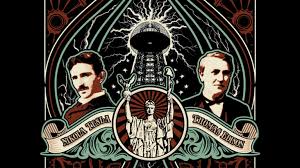 Istosmjerna struja
Istosmjerna struja je električna struja čiji tok elektrona ne mijenja smjer kretanja.
Ne može se mijenjati napon
 Može se prenijeti na malu udaljenost 
 Jako velika debljina kablova - kao ruka
Veliki gubici pri prijenosu na velike udaljenosti
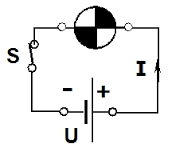 Izmjenična struja
Izmjenična električna struja je električna struja kojoj se smjer mijenja u vremenu.
Mijenjanje napona u transformatorima
Vrlo mali gubici pri prijenosu na velike udaljenosti
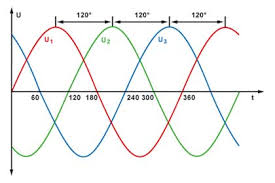 Tesla i Westinghouse
George Westinghouse bio je bogataš i izumitelj

Vidio je potencijal u Teslinoj ideji o izmjeničnoj struji

Odlučio ga je poduprijeti (financijski i kao prijatelj)
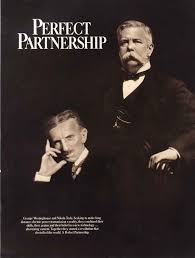 Pobjeda izmjenične struje
Povodom 400-te obljetnice otkrića Amerike u Chicagu je održana svjetska izložba inovacija.
General Electric (Morgan i Edison) daju ponudu od oko milijun dolara da osvijetle izložbu.
Westinghouse i Tesla daju upola manju ponudu jer im treba neusporedivo manje bakra.
 Kolumbova izložba je otvorena 1.5.1893. kada je predsjednik Grover Cleveland uključio 100 000 žarulja napajanih izmjeničnom strujom.
Ishod
Nakon ovog događaja počela se masovno upotrebljavati Teslina izmjenična struja.
U Republici Hrvatskoj je odlukom Ministra gospodarstva od 2. ožujka 2000. g. objavljenoj u Narodnim novinama, propisano da se električna energija koja se isporučuje kućanstvima spojenima na niskonaponsku električnu mrežu isporučuje pri frekvenciji 50 Hz i naponu između faznih vodiča i zemlje od 230 V ±10%.
Izradila: Maja Zagorac8.aProfesorica: Zlata KuštreOŠ Braće Radića,Bračević